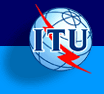 De-Briefing Meeting on WTSA-12Durban, July  11th 2013
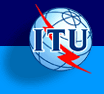 WTSA 2012World TelecommunicationsStandardization AssemblyDebriefing, Durban 2013
WTSA-12 Action Plan for Africa
By
Dr. Sherif Guinena
Advisor to NTRA Exec. President
WTSA Resolutions Clustered(of most interest to Africa)
Organizational
Working Methods:
Res. 1 : ITU-T Working Procedures
Rec. A.1 ~ A.7 : Working Methods, …
Res 40 : Regulatory Aspects of ITU-T Recomm.
House Keeping:
Res. 32 : Electronic Working Methods.
Res. 33 : ITU-T Strategic Activities Guidelines.
CoCoColaCooperation, Coordination and Collaboration
Res. 45: Coordination among ITU-T SGs.
Res. 82: Review Committee (RevCom).
Res. 81: Strengthening Collaboration.
Res. 11: Postal Coop: UPU – POC.
Rec. A.1, A.4, A.5, A.6, A.23 and Res.7 regarding CoCoCola with external bodies.
Bridging the STD GAP (BSG)
Res. 44 : BSG.
Res. 54 : Regional Groups.
Res. 59 : DC’s Operating Agencies participation.
Res. 74 : DC’s SM participation.
Human Factors
Res. 72 : EMF and Radiation exposure.
Res. 73 : Climate Change.
Res. 79 : e.Waste.
Res. 78 : e.Health.
Res. 70 : Accessibility.
NNAINumbering, Naming, Addressing and Identification
Res. 20 : Numbering
Res. 29 : Alternative Calling Procedures
Res. 61 : Numbering Misuse and Misappropriation.
Res. 65 : Calling Line Identification.
Technical
Res. 2 : Study Group Questions.
Res. 67 : Conformance and Interop. (CIT)
Res. 77 : SDN, Software Defined Networking.
JCA-Res178: Technical aspects of the networks that support the Internet.
Rec. D.50 : IIC
Opinion 1, Rec. 156 : Networks Externalities.
Internet
Res. 49 : ENUM.
Res. 64 : IPv4/IPv6,Allocation and Transition.
Res. 69 : Non-Discriminatory access to the Internet.
Res. 75 : Implementing outcomes of WSIS
JCA-Res178: Technical aspects of the networks that support the Internet.
Security
Res. 50 : Security.
Res. 52 : SPAM.
Res. 58 : CIRT.
How to implement WTSA-12 ?
Forming a Standardization Body for Africa.
Evolves and works under ATU.
Comprises thematic Working Groups. 
Collaborates with Africa sub-regional Standardization Bodies (existing and evolving).
Coordinates Africa’s standardization activities and involvement in the ITU-T activities.
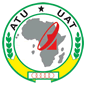 AfriTSOAfrican Telecommunication Standardization body
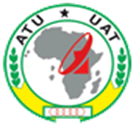 AfriTSO
www.AfriTSO.org
Africa’s Regional Economic Communities RECs
Africa’s Regional Standardization Bodies RSB
REC
REC
REC
REC
REC
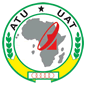 AfriSTO modus operandi
RSB
REC 1
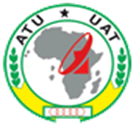 AfriTSO
REC n
RSB
www.AfriTSO.org
Initial Mandates
Elaborate on the WTSA implementation Action Plan.
Encourage and Follow-up of African Participation and Submissions to ITU-T SGs work.
Facilitate communication and collaboration between Africa RSB members.
Coordination of African [Common] Proposals.
Coordinate capacity building, including acquaintance with ITU-T SGs Questions and main topics.
 ………..
The Draft WTSA-12 Implementation Action Plan
Based on the Thematic Clusters.
Reformulation of the “resolves” parts and MS’s responsibilities into action lines.
AfriTSO as a mechanism for encouragement, support, collaboration facilitator and follow-up of implementation.
Proposed Initial Actions
Formation of the Working Groups (Nominees?).
Recommended: basically ITU-T SGs’ Chairmen  and Vice Chairmen from Africa, and others).
Elaboration and enhancement of the Action Lines.
Forming AfriTSO.
Start with the coordination, encouragement     and Follow-Up activity.
Thank Youwww.AfriTSO.org